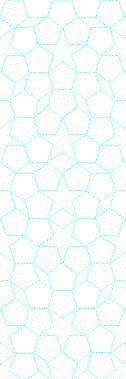 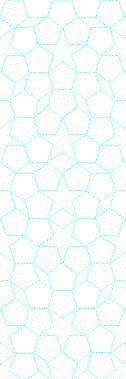 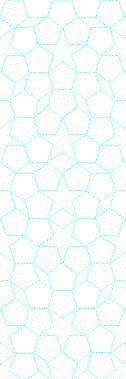 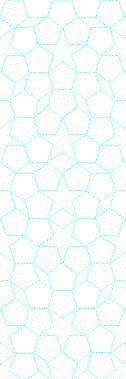 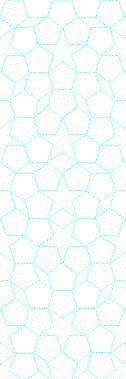 YTÜ 
FEN EDEBİYAT FAKÜLTESİ 
KİMYA BÖLÜMÜ
SEMİNER DERSİ SUNUMU
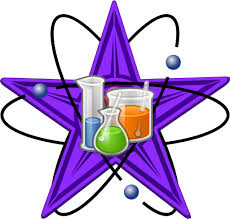 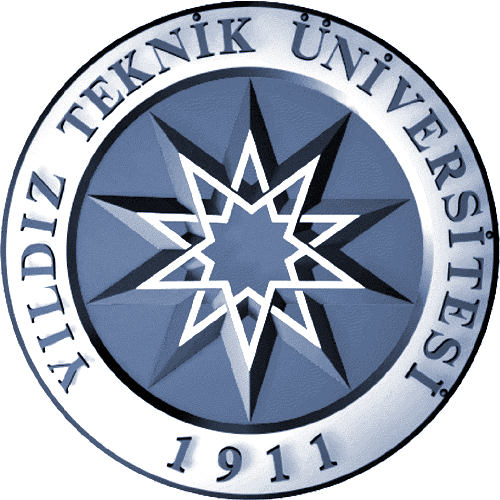 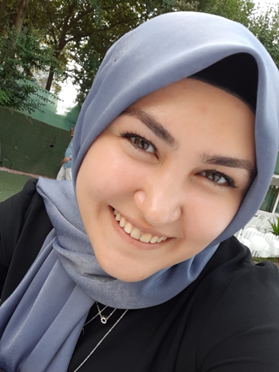 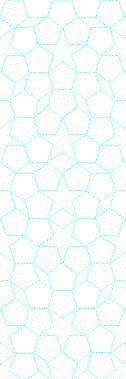 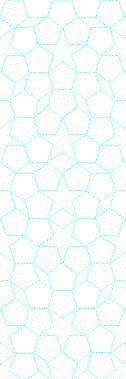 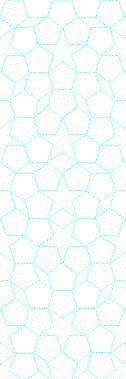 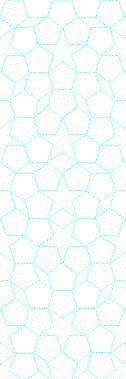 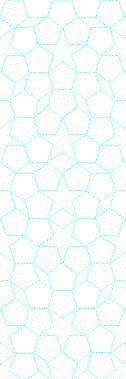 FATMA NUR ÇÖLMEK 21518029
Konu
TEK ZİNCİR POLİMER NANOPARÇACIK (SCNP) SENTEZİNDE YENİ BİR STRATEJİ





Danışman
  Prof. Dr. DEMET KARACA BALTA
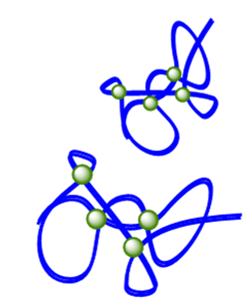 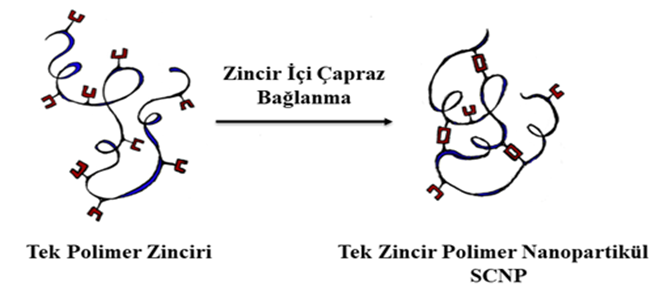 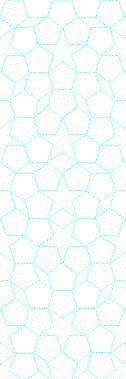 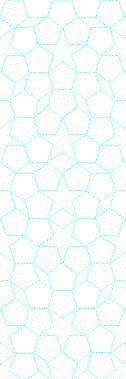 Tarih: 1.11.2022  Saat: 12.30 
Yer:  Fen-Edebiyat Fakültesi B1D04